Quantization from float32 to int8
Optimizing neural networks for inference
Floran de Putter
Electrical Engineering – Electronic Systems group
AI is everywhere!
Speech recognition
Autonomous driving
Object detection
2
Challenge 1: model size
DNNs have too many parameters!​
60M parameters → 240MB file
Hard to distribute large models through over-the-air updates
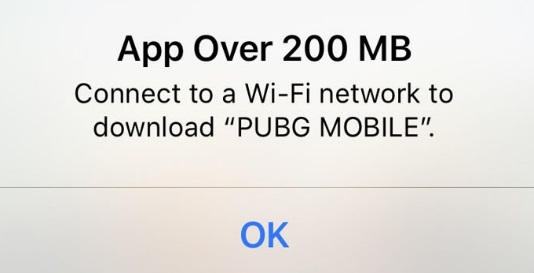 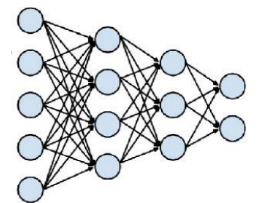 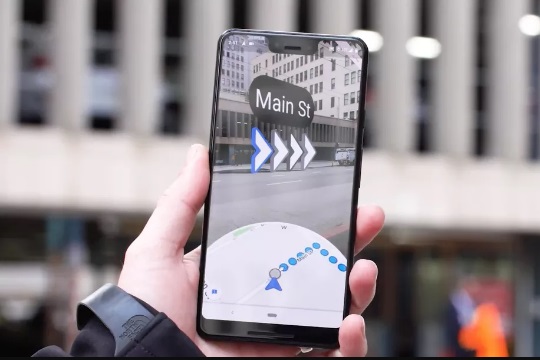 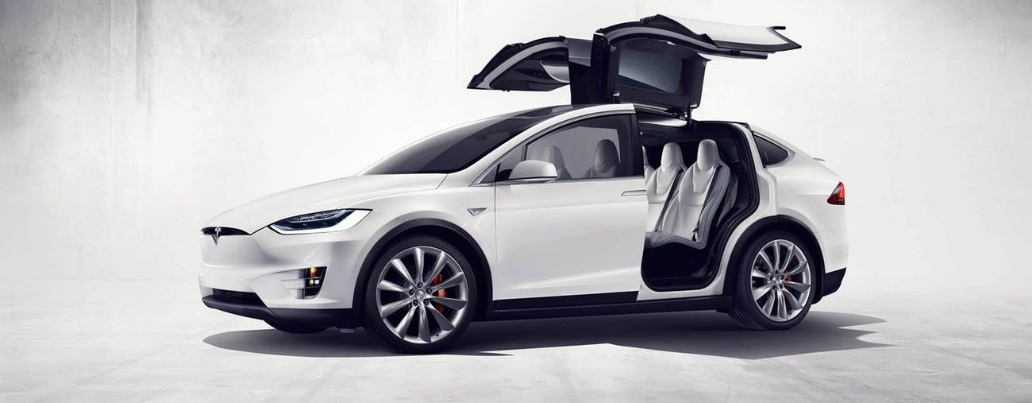 Image source: Freely scalable and reconfigurable optical hardware for deep learning – L. Bernstein et  al.  ​
3
Challenge 2: speed
Network design and training time have become a huge bottleneck







Such a long training time limits the productivity of ML researchers
Training time benchmarked with fb.resnet.torch using four M40 GPUs
4
Challenge 3: energy efficiency
AlphaGO: 1920 CPUs and 280 GPUs, $3000 electric bill per game







		On smartphone: battery drains quickly
		On data-center: Increased TCO
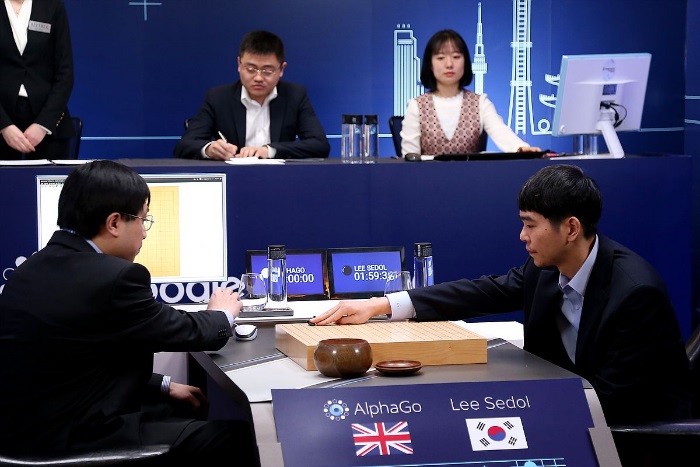 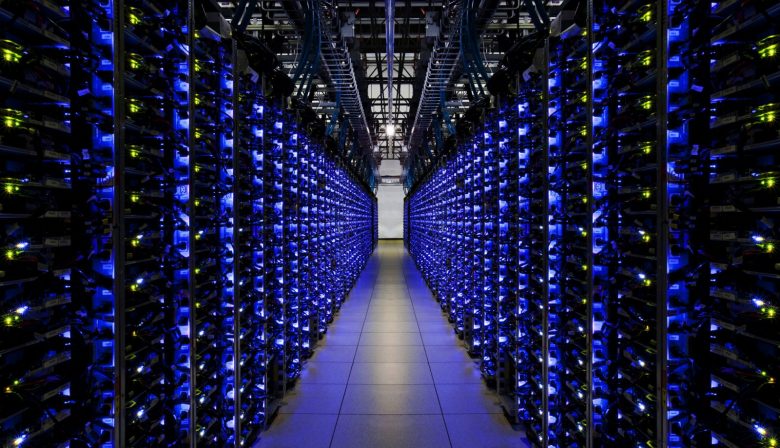 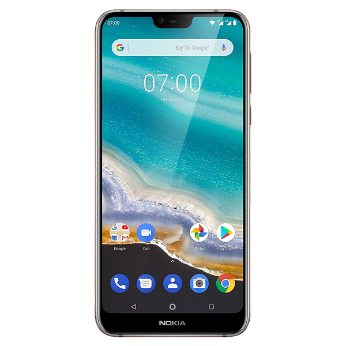 5
Where is the energy consumed?
Image source: A Survey of Quantization Methods for Efficient Neural Network Inference – A. Gholami et al.
6
We need Efficient Deep Learning!
Efficient Deep Learning Methods
Model compression
Code transformation
Loop tiling
Pruning
Loop unrolling
Quantization
Operator fusion
Compact model
Goal: Maximize
Compression Ratio
Accuracy
Hardware Usability
Goal: Apply code optimizations to maximize
Hardware Usability
7
Why quantization?
Challenge 1: model size
	4x decrease when using 8-bit parameters
Challenge 2: speed
	Hardware is less complex/less area → more throughput
Challenge 3: energy efficiency
	Smaller model → less fetches from memory → less energy
	Hardware is less complex → less energy

Problem: 
Quantization is an irreversible process and causes information loss
8
Quantizing an image - example
8 bits/pixel
4 bits/pixel
2 bits/pixel
9
Overview
Why quantization?
Basics of quantization
Quantize to which data format?
How to quantize?
When to quantize?
Advanced quantization topics
10
Typical data formats used in DNNs
11
Typical data formats used in DNNs
Floating-point numbers have (roughly) constant relative precision

Float32 can represent a very wide dynamic range of numbers!
12
Typical data formats used in DNNs
Tensorfloat32 (Nvidia) uses the same 10-bit mantissa as IEEE float16, shown to be sufficient for DNNs. 
And it adopts the same 8-bit exponent as IEEE float32 so it can support the same numeric range.
13
Typical data formats used in DNNs
Google introduced bfloat16 on the observation that “neural networks are far more sensitive to the size of the exponent than that of the mantissa”
Moreover: the physical size of a bfloat16 multiplier is roughly two times smaller than that of float16
14
Typical data formats used in DNNs
Range problem of integers can be solved by the fixed-point number format
Integers are cheap, but their relative precision fluctuates
Floats are expensive, but their relative precision is constant
15
Fixed-point number format
1
1
0
1
1
1
0
0
1
0
0
0
0
Integer
Length (3)
Fractional Length (4)
IL = -1
FL = 5
BW = 5
Bit Width (8)
Ristretto: A Framework for Empirical Study of Resource-Efficient Inference in Convolutional Neural Networks – Gysel et al.
16
Example: integer-based MAC data path
K times
Inputs I
Accumulator
Requantize
+
X
Weights W
Input/output precision between layers is aligned using a scale (requantize)
* Note: ‘– 1’ only valid if integer min x min case is ignored.
17
Overview
Why quantization?
Basics of quantization
Quantize to which data format?
How to quantize?
When to quantize?
Advanced quantization topics
18
How to quantize?
Efficient Deep Learning Methods
Linear (uniform)
Model compression
Code transformation
Symmetric/asymmetric
Pruning
Loop tiling
Per-tensor/per-channel
Quantization
Loop unrolling
Non-linear (non-uniform)
Compact model
Operator fusion
Power-of-two
Logarithmic
Codebook quantization
19
Linear (uniform) quantization
3 bits quantization example
20
Symmetric mode
0
-128
0
127
21
Asymmetric mode
0
z
-128
-z
127
0
More details on asymmetric quantization matrix multiplication: https://github.com/google/gemmlowp/blob/master/doc/quantization.md#implementation-of-quantized-matrix-multiplication
22
Per-tensor vs per-channel
Per-channel is useful when channels have different ranges
Note: per-channel quantization does not require special hardware when applied to weights
Image source: A Survey of Quantization Methods for Efficient Neural Network Inference – A. Gholami et al.
23
Hardware implication for 8-bit integer data path
Weights
Q1.7
Q3.5
Q2.6
Q4.4
Input
*
*
*
*
Q4.4
Q7.9
Q8.8
Q5.11
Q6.10
ACC
ACC
ACC
ACC
32-bit accumulators
Requantize stage
Per-channel: multiple shift values
Per-tensor: one shift value

Clip to 8-bit integer
>>6
>>4
>>5
>>7
Clip int8
Clip int8
Clip int8
Clip int8
Output channels
Q4.4
Q(M.N) notation, M=integer length, N=fractional length. See: https://en.wikipedia.org/wiki/Q_(number_format)
24
Non-linear (non-uniform) quantization
Linear quantization
Non-linear quantization
25
Codebook quantization
Useful when distribution of values is not normally distributed

Quantized values (codewords) are represented by a codebook

Codewords are selected using a clustering algorithm or training process
Codewords may be scalars or vectors

Note: requires hardware support for lookup
Codebook example
26
How to quantize? - Summary
27
Overview
Why quantization?
Basics of quantization
Quantize to which data format?
How to quantize?
When to quantize?
Advanced quantization topics
28
When to quantize?
Quantization-Aware Training
Post-Training Quantization
Training data
Calibration data
(Pre-trained) model
Pre-trained model
Calibration
Quantization-Aware Training 
(from scratch or finetuning)
Quantization
Quantized model
Quantized model
29
Post-Training Quantization
Typical PTQ procedure:

Range analysis using calibration data (subset of training data)
To determine step size for activations
Step size for weights can be determined without any data

Check if quality of final solution is sufficient. If not, do some finetuning (using entire training data)
30
Quantization-Aware Training
Forward pass: simulated quantization to compute loss function
Backward pass: how to back propagate through the quantizers?
Image source: Quantization of deep neural networks for accumulator-constrained processors – B. de Bruin et al.
31
Quantizers: how to backpropagate?
Forward pass
4-bits
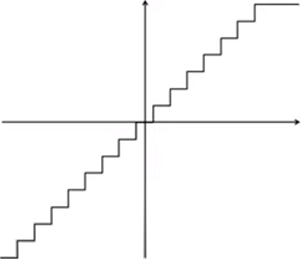 quantize
Backward pass
input
quantize
?
output
32
Quantizers: how to backpropagate?
Forward pass
4-bits
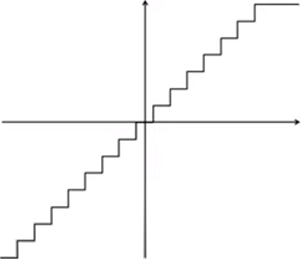 quantize
Backward pass
input
quantize
Straight-through
estimator
output
33
Quantizer implementation in PyTorch (IA assignment 1)
import math
import torch
pow2 = lambda x: math.pow(2,x)

def quantize(input, bits, frac_len, inplace=False):
    # reduce precision
    y = input if inplace else input.clone()
    y.mul_(pow2(frac_len))
    y.round_() # policy: Round half away from zero (ex: 23.5 becomes 24, -23.5 becomes -24)
    y.mul_(pow2(-frac_len))
    
    # clamp range
    y_min = -pow2(bits-1) * pow2(-frac_len)
    y_max = (pow2(bits-1)-1) * pow2(-frac_len)
    y.clamp_(y_min, y_max)
    return y

...
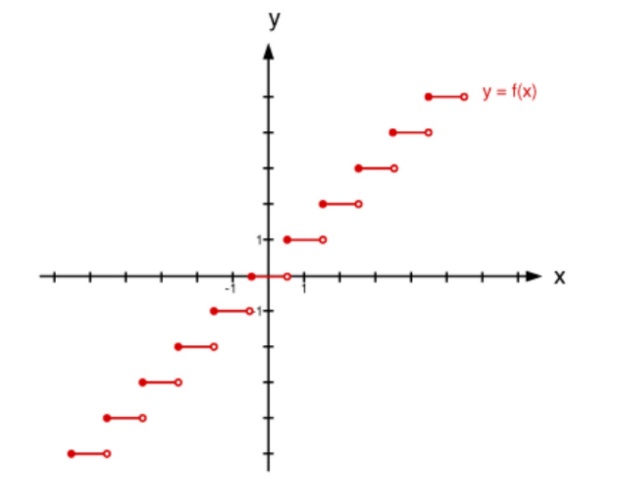 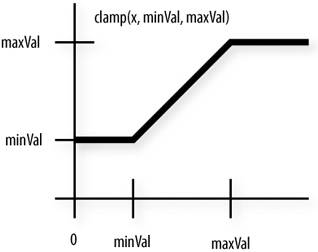 y = round(x)
34
[Speaker Notes: Two interesting functions:
Round(): has derivative of zero everywhere (and infinite at tie-breaking point (in theory))
Clamp(): has derivative of 1 inside range and 0 outside]
Quantizer implementation in PyTorch (IA assignment 1)
...

# Create the graph and forward x
x = torch.tensor(2.0, requires_grad=True)

y = x ** 3
y.retain_grad()

z = quantize(y, bits=16, frac_len=8)
z.retain_grad()

# Backward pass: compute gradient of the output with respect to 
# model parameters (all Tensors with requires_grad=True). 
z.backward()

print(y.grad) # should print '1' which is dz/dy
print(x.grad) # should print '12' which is dz/dx


Actual console output:
>> tensor(0.)
>> tensor(0.)
Round() has derivative of zero almost everywhere.Result is actually correct, but not very useful!
35
[Speaker Notes: The values that we get are correct, but not what we want.]
Quantizer implementation in PyTorch (IA assignment 1)
class Quantize(torch.autograd.Function):
    """ 
    Symmetric Linear Quantizer. The forward pass reduces the precision and clamps the range.
    The backward pass computes the unclipped Straight-Through Estimator (STE) i.e. the gradients
    are not affected by this node.
    """
    @staticmethod
    def forward(ctx, input, bits, frac_len, inplace):
        # reduce precision
        y = input if inplace else input.clone()
        y.mul_(pow2(frac_len))
        y.round_() # policy: Round half away from zero (ex: 23.5 becomes 24, -23.5 becomes -24)
        y.mul_(pow2(-frac_len))
        
        # clamp range
        y_min = -pow2(bits-1) * pow2(-frac_len)
        y_max = (pow2(bits-1)-1) * pow2(-frac_len)
        y.clamp_(y_min, y_max)
        return y

    @staticmethod
    def backward(ctx, grad_output):
        return grad_output, None, None, None # Straight-through estimator (unclipped). Only input needs gradient.

def quantize(input, bits, frac_len, inplace=False):    
    return Quantize.apply(input, bits, frac_len, inplace)
36
Quantizer implementation in PyTorch (IA assignment 1)
...

# Create the graph and forward x
x = torch.tensor(2.0, requires_grad=True)

y = x ** 3
y.retain_grad()

z = quantize(y, bits=16, frac_len=8)
z.retain_grad()

# Backward pass: compute gradient of the output with respect to 
# model parameters (all Tensors with requires_grad=True). 
z.backward()

print(y.grad) # should print '1' which is dz/dy
print(x.grad) # should print '12' which is dz/dx


Actual console output:
>> tensor(1.)
>> tensor(12.)
37
[Speaker Notes: The values that we get are correct, but not what we want.]
When to quantize? - Summary
*Quantized training not covered in this lecture
38
Overview
Why quantization?
Basics of quantization
Advanced quantization topics
Mixed-precision quantization
Data-free quantization
Extreme quantization
39
Mixed-precision quantization
Which bit-width do we use for weights/activations in each layer?

Brute forcing the solution space is too costly…
One bit-width choice influences other choices

We need to employ heuristics:
Second derivative
Learned bit-width quantization
Something else?
40
Second derivative as quantization heuristic
Loss
W*
Towards the limit of network quantization – Choi et al.
HAWQ-V2: Hessian Aware trace-Weighted Quantization of Neural Networks – Dong et al.
41
Second derivative as quantization heuristic
Towards the limit of network quantization – Choi et al.
HAWQ-V2: Hessian Aware trace-Weighted Quantization of Neural Networks – Dong et al.
42
Computing the Hessian
Computing the Hessian (n by n matrix) is quite intensive and not feasible for networks with many parameters.

For simplicity we ignore the off-diagonal elements, then our Hessian is a diagonal matrix. This implies its eigenvalues are on the diagonal.

To calculate the diagonal, we now have two options:
Directly calculate the 2nd derivatives
Using RandNLA we can find the trace of the matrix (sum of the diagonal elements)
Towards the limit of network quantization – Choi et al.
HAWQ-V2: Hessian Aware trace-Weighted Quantization of Neural Networks – Dong et al.
43
Second derivative as quantization heuristic
Loss
W*
Towards the limit of network quantization – Choi et al.
HAWQ-V2: Hessian Aware trace-Weighted Quantization of Neural Networks – Dong et al.
44
Quantization vs Pruning
In previous lecture you have seen pruning, which removes a specific set of neurons. Or, in other words pruning sets weights to 0. 

Is this not identical to heavy quantization?

No.. In quantization we are deviating a value slightly from its optimum.
In pruning we typically deviate so much, the parabola approximation of a minimum is no longer valid.

Note that the loss can stabilize even though a minimum is very sharp.
Loss
W*
45
Learned bit-width quantization
WEML2020 workshop N. Fraser (Xilinx). See: https://drive.google.com/file/d/1B6s-Ps9y9ygvC_KzLX32Man79CjQ4d0H/view
46
Data-free quantization
See: https://arxiv.org/pdf/1906.04721.pdf
47
Summary
Quantization is an essential tool for efficient deep learning
	Remember: model size, speed and energy efficiency

The current quantization standard is linear quantization using 8-bit integers and 32-bit accumulators. Weights are quantized in symmetric per-channel fashion, while activations are asymmetric per-tensor.

Model fine-tuning is essential to recover accuracy loss from PTQ.  To enable quantization-aware training/fine-tuning, quantizers have to be simulated.

More advanced quantization procedures possible, but not standard (yet)
48
Extreme quantization beyond int8
Optimizing neural networks for inference
Floran de Putter
Electrical Engineering – Electronic Systems group
Extreme quantization
50
Overview
Preliminary
Binary and ternary quantization
Backwards pass
Naive binary neural network
Overview of common repair methods
Specialized bitwise accelerators
Summary and conclusions
51
Basic operation of DNNs
K times
Inputs A
Accumulator
+
X
Weights W
52
Binary quantization
53
Binary multiply-accumulate
Mul
Accumulate
+2
0
0
1
-1
-1
+1
1
1
1
+1
+1
+1
1
0
0
+1
-1
-1
1
0
0
+1
-1
-1
XNOR
PopCount
+2
54
Binary convolutions – savings
Savings on off-the-shelf platforms (compared to float32 version):
Memory size and accesses: 1/32 → memory energy savings: >32x*
Speedup:
CPU (64-bit): ~58x**
GPU: ~23x***

Energy per operation:
*→ bitwise XNOR
+ → popcount
We will see the Joules/Op later
Reminder: with quantization comes accuracy loss!
* More than 32x reduction as the energy per access of SRAM memories scales proportional to the square root of size.
** XNOR-Net: ImageNet Classification Using Binary Convolutional Neural Networks – Rastegari et al. (2016) 
*** Binarized Neural Networks: Training Deep Neural Networks with Weights and Activations Constrained to +1 or -1 – Courbariaux et al. (2016)
55
[Speaker Notes: XNOR-net has the following repairs already:
Scaling factors
Pooling layer before activation]
Ternary quantization
56
Ternary multiply-accumulate
GXNOR-Net: Training deep neural networks with ternary weights and activations without full-precision memory under a unified discretization framework – Deng et al.
57
Ternary multiply-accumulate
Multiplication and addition are replaced by Gated XNORs and two PopCounts.
10
10
11
-1
-1
+1
11
11
11
+1
+1
+1
00
00
10
0
0
-1
11
10
10
+1
-1
-1
Accumulate
Mul
+1
PopCount
GX(N)OR
+1
58
Gated XNOR and ternary MAC implementation
Gated XNOR:




Gated XOR:
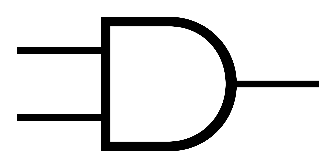 x[msb]
1 if non-zero
y[msb]
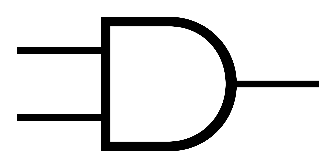 Popcount +1’s
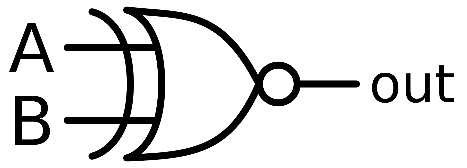 x[lsb]
y[lsb]
+
-
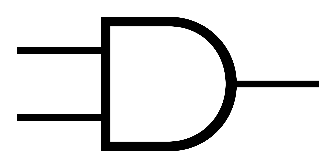 x[msb]
y[msb]
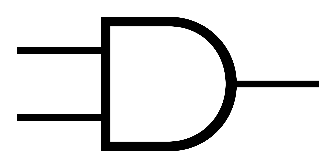 Popcount -1’s
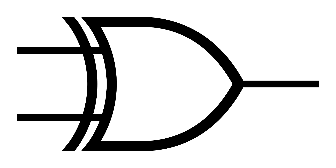 x[lsb]
y[lsb]
GXNOR-Net: Training deep neural networks with ternary weights and activations without full-precision memory under a unified discretization framework – Deng et al.
59
Backwards pass: how to backpropagate?
Forward pass
quantize
Backward pass
quantize
?
60
Backwards pass: how to backpropagate?
Forward pass
quantize
Backward pass
quantize
Straight-through
estimator
61
Backwards pass: how to backpropagate?
Forward pass
quantize
Backward pass
quantize
Clipped 
straight-through
estimator
Straight-through
estimator
62
More next time!
63